Click to edit Master title style
FPPT.com
A kutatás tárgya
Átfogó vizsgálat
Nyelvtanítás helyzete és folyamatai
Általános és középiskolák
Fejlesztendő területek meghatározása
Adatgyűjtés:
a tanulók idegennyelv-tanulással kapcsolatos jellemzői
Adatgyűjtés:
Osztálytermi folyamatok
Tanárok és intézmények véleménye
Iskolai szintű szervezési kérdések
Slide Title
Make Effective Presentations
Using Awesome Backgrounds
Engage your Audience
Capture Audience Attention
Slide Title
Product A
Product B
Feature 1
Feature 2
Feature 3
Feature 1
Feature 2
Feature 3
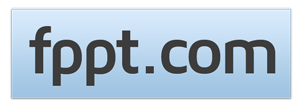